Chủ đề 5: Nét đẹp mùa xuân
Tuần 1, 2: Xuân quê hương
1. Tìm hiểu Sự tích mùa xuân
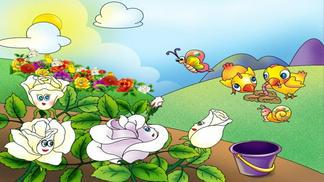 2. Tạo lập sơ đồ tư duy “Mùa xuân quê hương”
Thiên nhiên
Thời tiết
Hoạt động
Điều em thích
Trò chơi: Xuân quê hương

https://www.blooket.com/play
1. Giữ gìn cảnh đẹp quê hương
Nhắc lại tên những địa điểm du xuân đã xuất hiện trong trò chơi
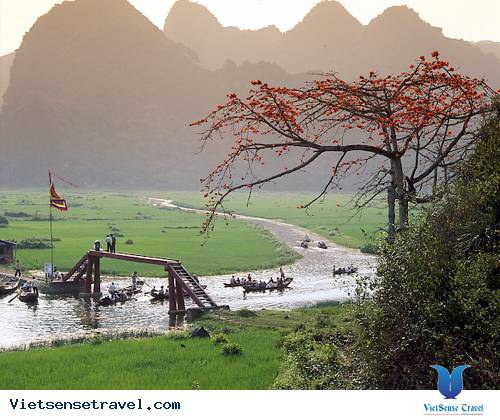 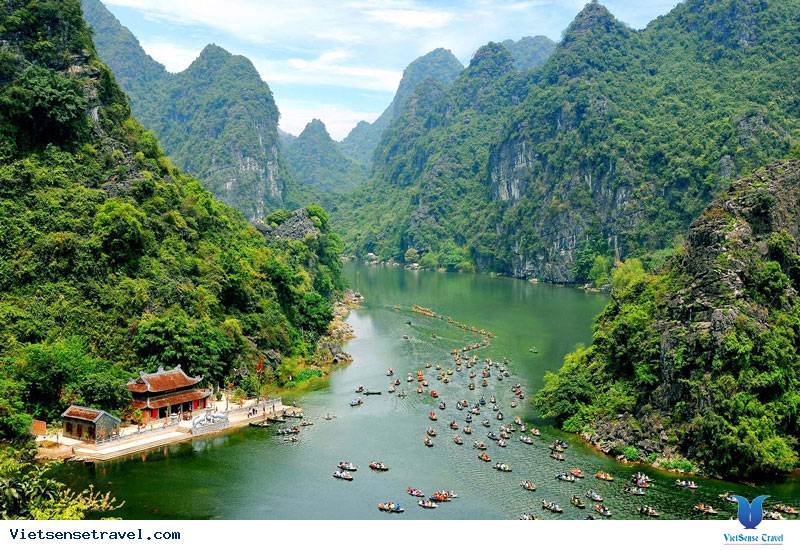 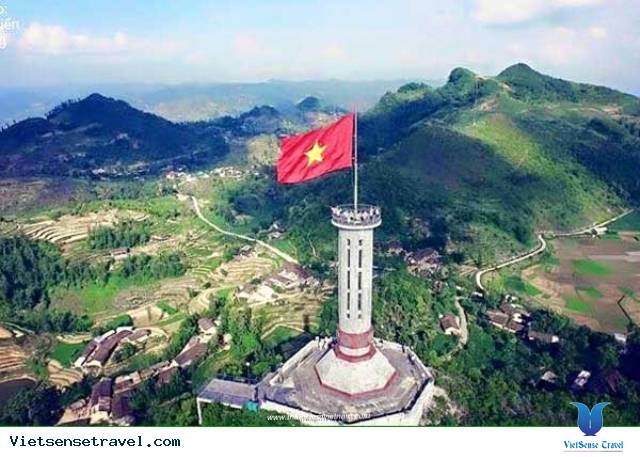 Chia sẻ về các địa điểm du xuân khác
2. Phong tục ngày tết
Tìm hiểu về những hoạt động, phong tục ngày tết của các vùng miền và cho biết ý nghĩa của các phong tục đó?
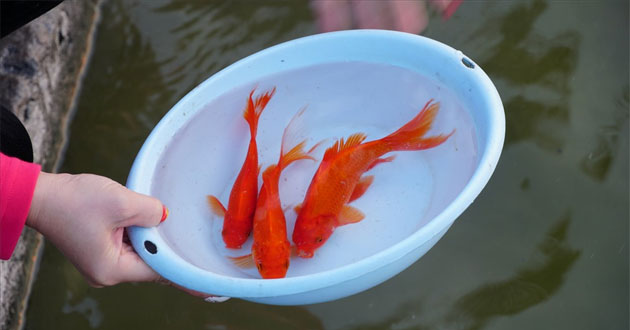 Cúng ông Công, ông Táo
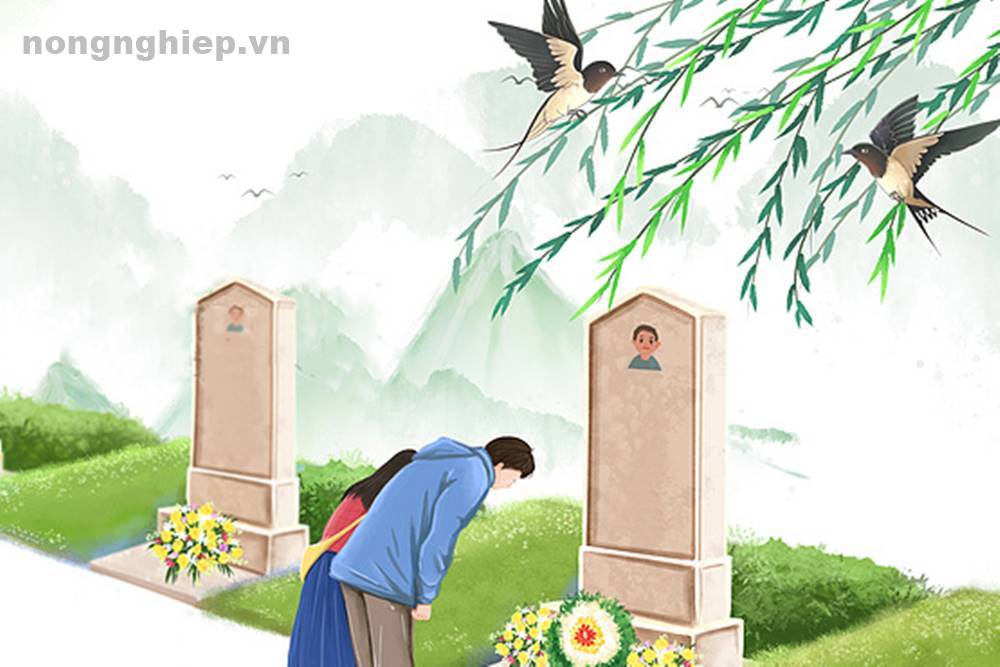 Thăm mộ tổ tiên
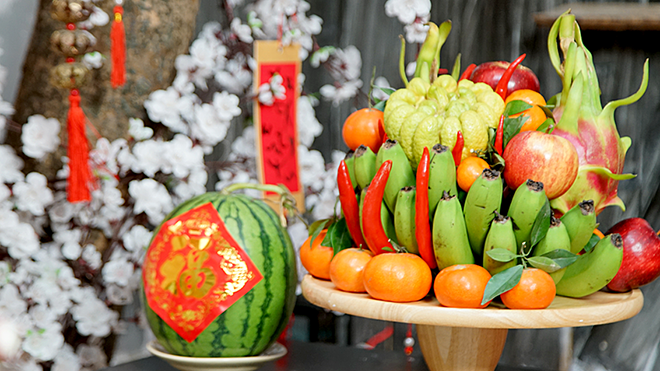 Bày mâm ngũ quả
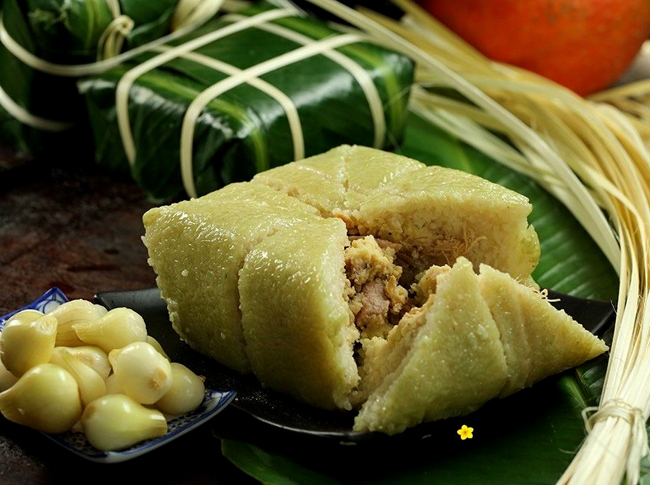 Gói bánh chưng, bánh tét
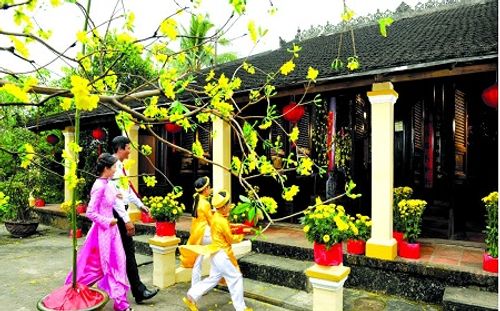 Tục xông đất đầu năm
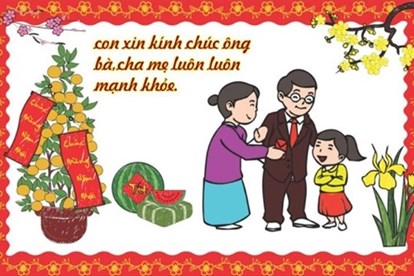 Chúc Tết
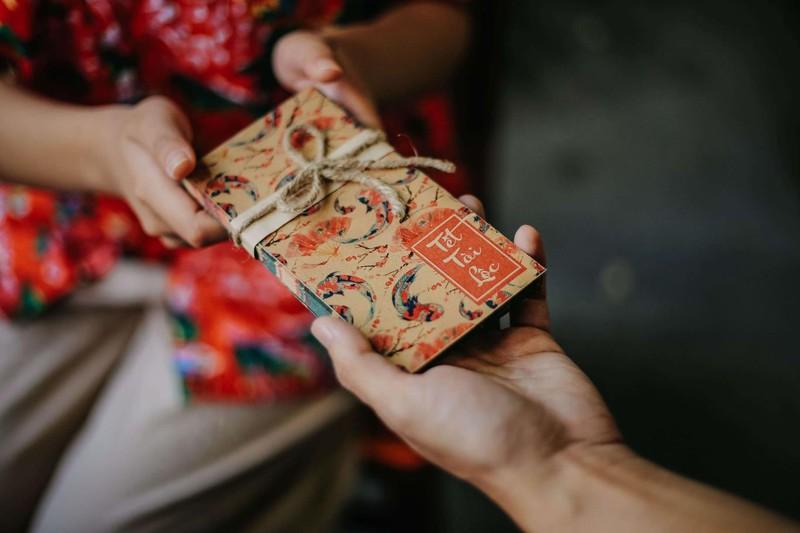 Lì xì